Validated Stage 1 Science Maturity Review for VIIRS Land Surface Albedo
Dongdong Wang, Shunlin Liang, Yuan Zhou
University of Maryland, College Park
Yunyue Yu
NOAA/NESDIS/STAR
December 11th, 2014
1
Outline
Algorithm Cal/Val Team Members
Product Requirements
Evaluation of algorithm performance to specification requirements
Evaluation of the effect of required algorithm inputs
Quality flag analysis/validation
Error Budget
Documentation
Identification of Processing Environment
Users & User Feedback
Conclusion
Path Forward
2
Albedo EDR Cal/Val Team Membership
3
L1RD Requirements
4
[Speaker Notes: Note:  ( ) values are the most recent update request.]
Data Product Maturity Definition
Validated Maturity:
Product performance is defined and documented over a wide range of representative conditions via numerous and ongoing ground-truth and validation efforts 
Clear documentation of product performance exists that includes all known product anomalies and their recommended remediation strategies, regardless of severity level
Product analyses are sufficient for full qualitative and quantitative determination of product fitness-for-purpose
Testing has been fully documented
Ready for long term monitoring
Product improvements continue through the lifetime of the instrument
Provisional Maturity:
Product quality may not be optimal  
LSA from the new LUT is able to meet requirements

Incremental product improvements still occurring 
Continuous efforts to improve the algorithms

Version control is in effect

General research community is encouraged to participate 
LSA status and issues are posted and discussed in meetings

Users urged to consult the EDR product status

May be replaced in the archive

Ready for operational evaluation
Validated  Stage 1:
Using a limited set of samples, the algorithm output is shown to meet the threshold performance attributes identified in the JPSS Level 1 Requirements Supplement with the exception of the S-NPP Performance Exclusions
5
[Speaker Notes: To be modified]
History of algorithm changes/updates
6
History of algorithm changes/updates
7
History of algorithm changes/updates
8
History of algorithm changes/updates
9
Evaluation of algorithm performance
Findings from Provisional Review
Validation with limited data sets demonstrate the VIIRS BPSA algorithm can reliably retrieve LSA over both dark and bright surfaces.
Comprehensive validation is needed to better understand uncertainties of LSA products and provide comprehensive validation reports.
Improvements since Provisional
A new LUT was proposed at Provisional Review, to accounting for multiple aerosol types and surface anisotropy.
This LUT has been implemented.  
Cal/Val Activities for evaluating algorithm performance:
Quality flag analysis
Validation with field measurements
Comparison with existing satellite products
10
Example of LSA: temporal composite maps
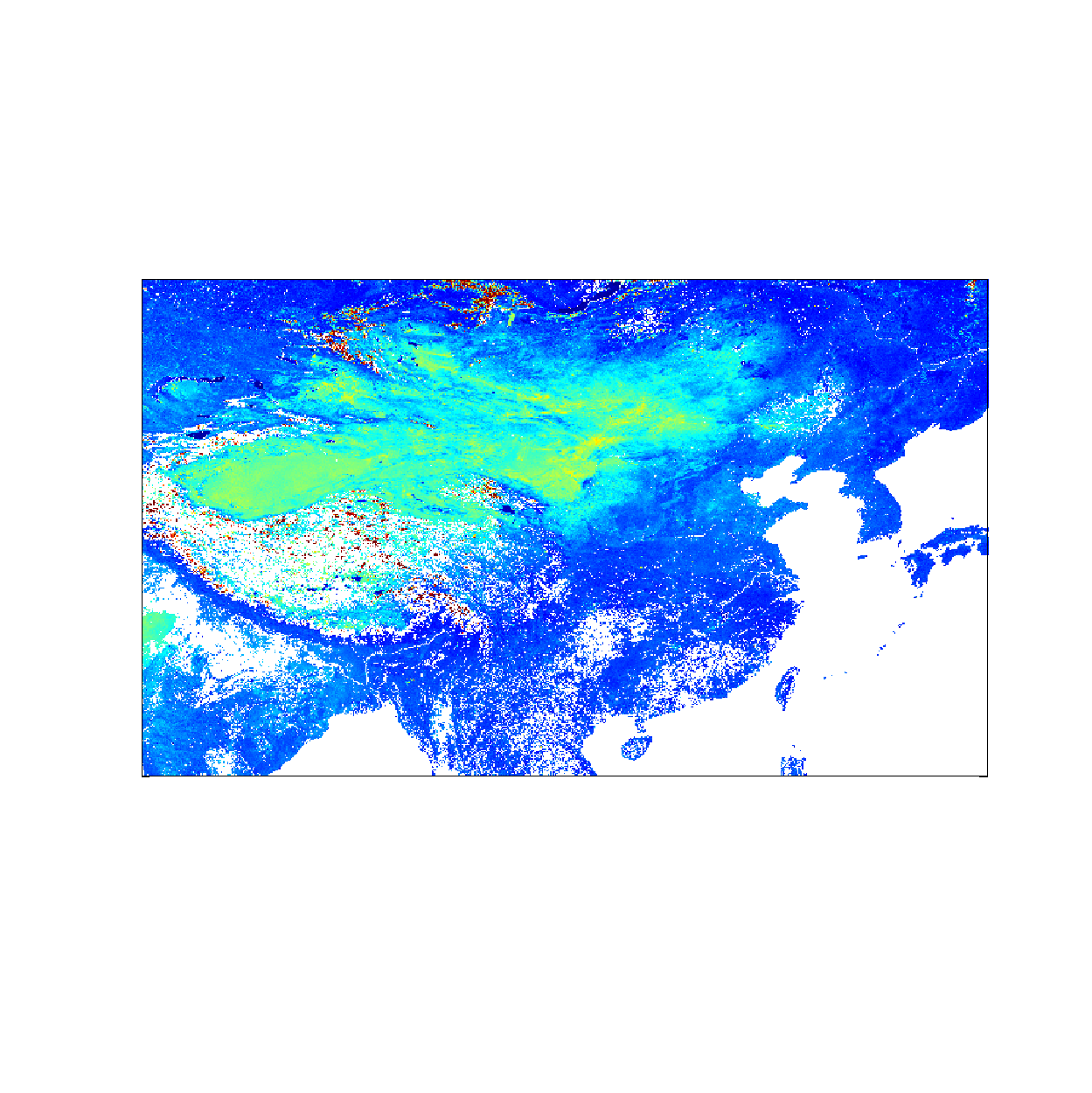 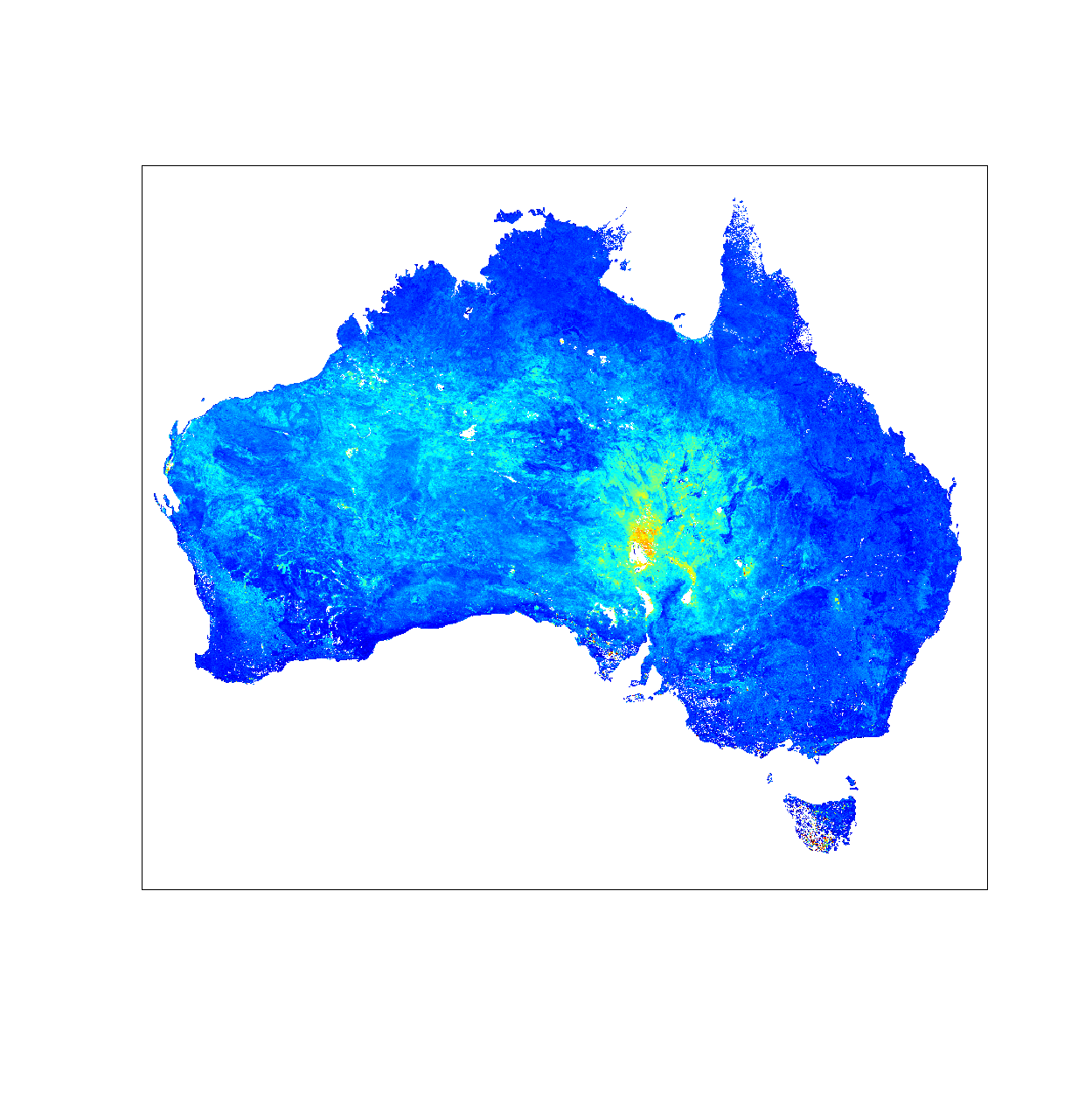 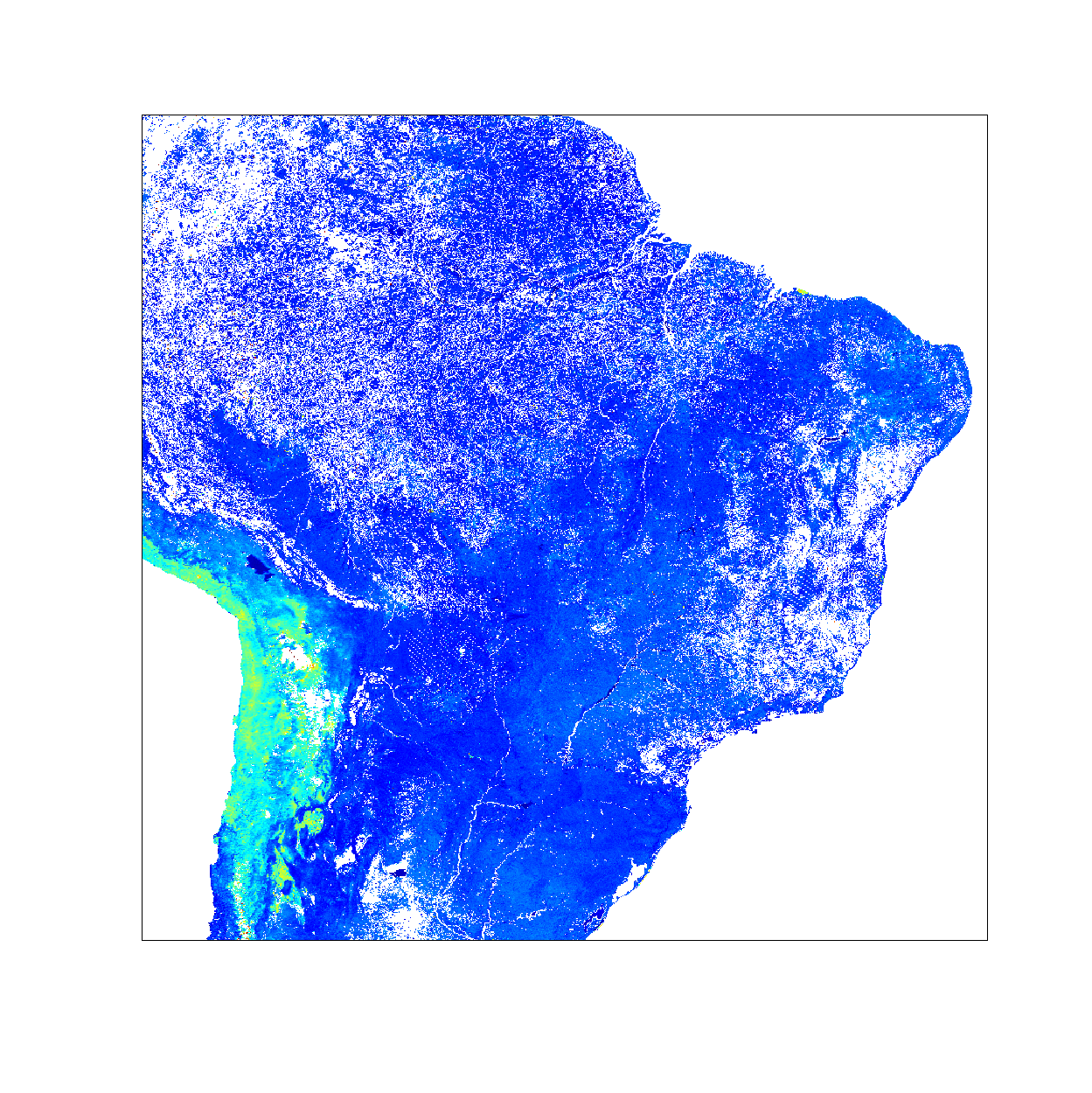 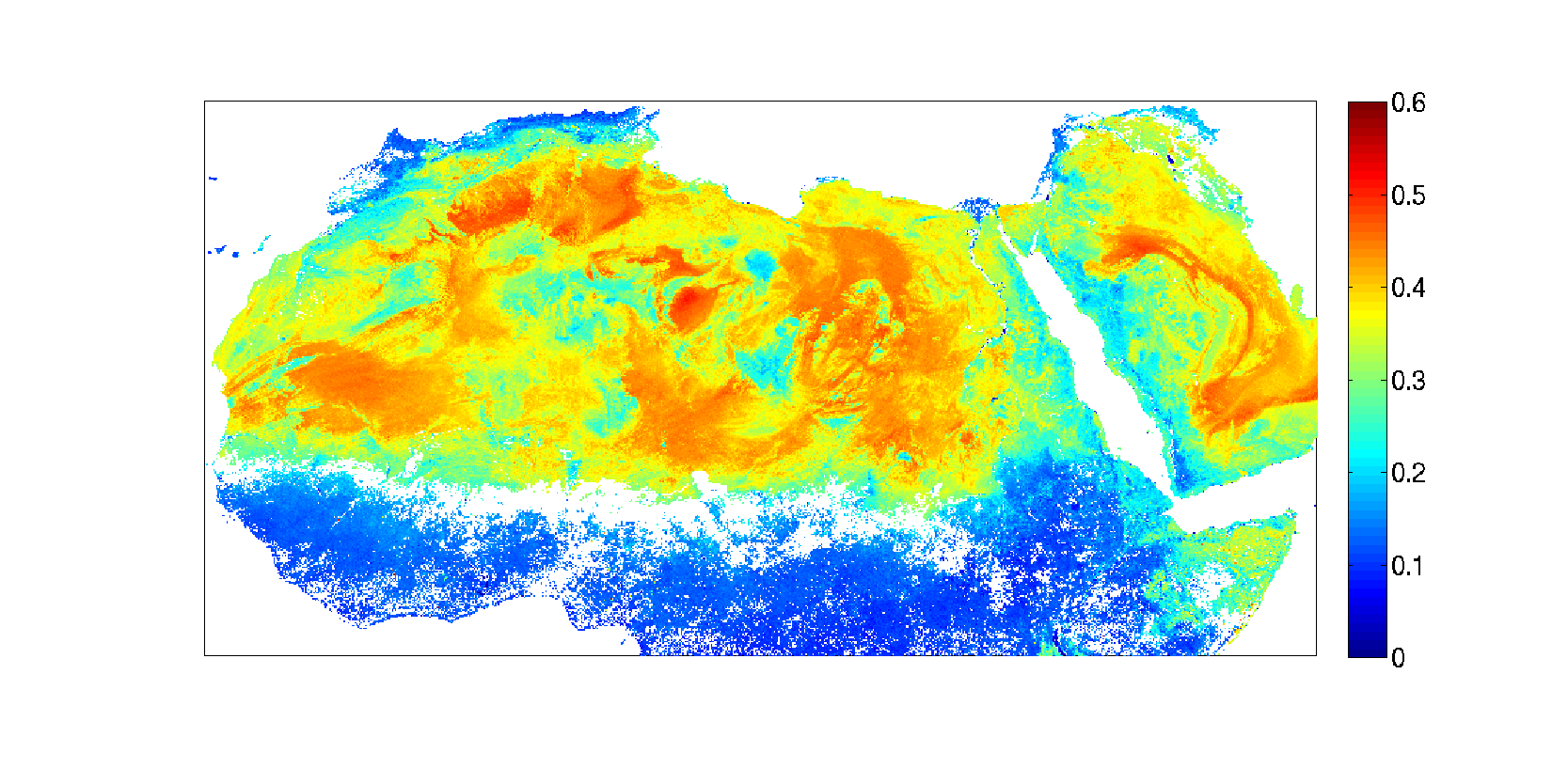 11
Temporal averaged maps of surface albedo, May 8-23, 2012
Evaluation of algorithm performance---- Validation methods
Collect a comprehensive database of field measurements of land surface albedo.
Limited sites have measurements of VIIRS years (2012-present).
Spatial representativeness of station measurements are evaluated by examining the high resolution satellite imagery of the sites.
Quality control of field data is applied.
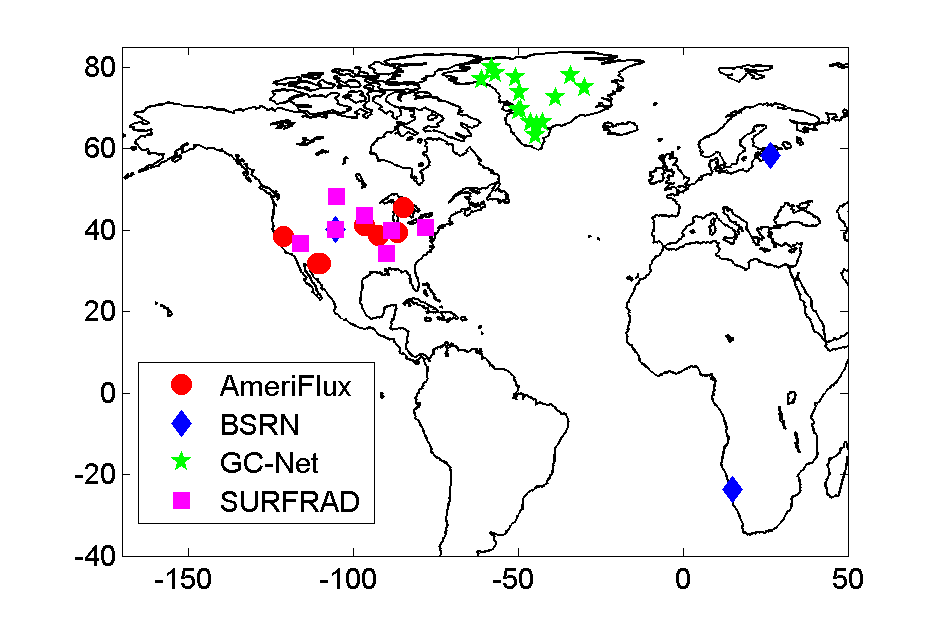 12
Evaluation of algorithm performance---- Field stations
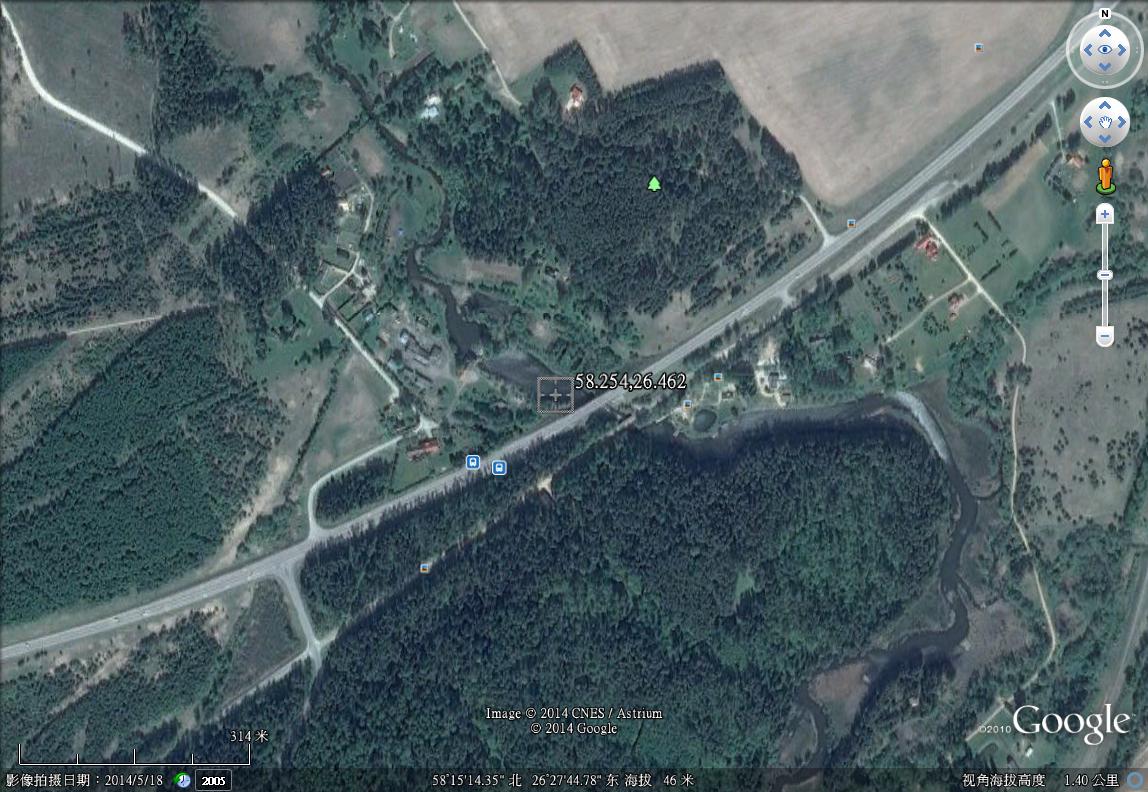 Data of 35 stations are collected, which include measurements of recent three years.
11 AmeriFlux sites
3 BSRN sites
14 GC-Net sites
7 SURFRAD sites
Only relatively homogenous sites are used in data comparison.
Information of land type, snow cover and cloud mask is used as ancillary data in validation.
Toravere
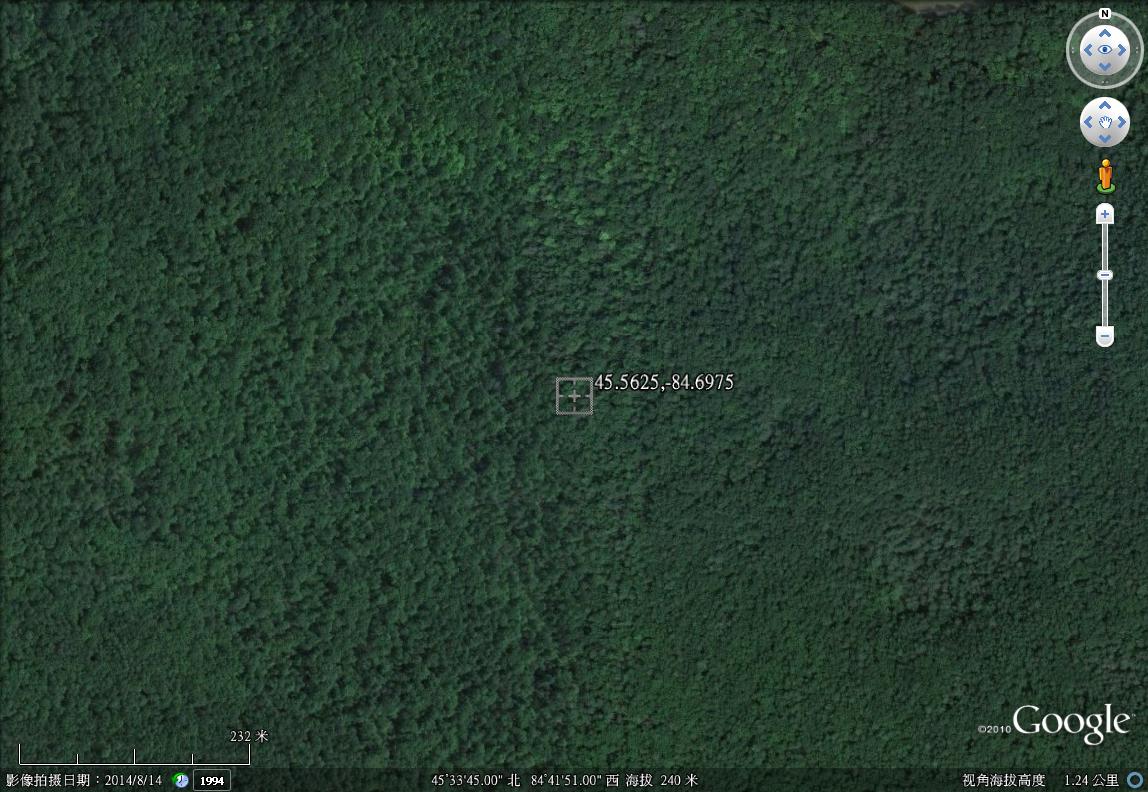 13
UMBS
Evaluation of algorithm performance---- Validation results
VIIRS data are generally better than MODIS products, with smaller RMSE and bias.
Both data sets have high accuracy for snow-free cases.
Large RMSE usually occurs at the cases of snow pixels and ephemeral snow.
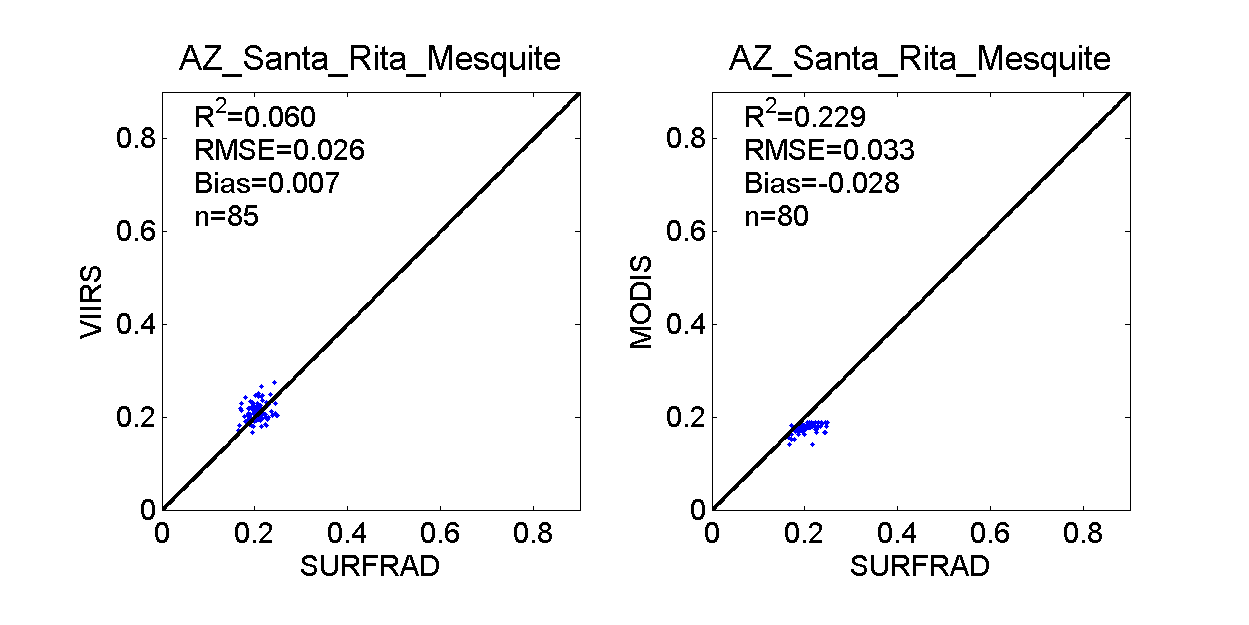 14
[Speaker Notes: Plots descriptions needed here, or on the slide]
Validation results for non-snow albedo
Further analyzing accuracy of non-snow albedo
Data over non-snow sites during non-snow seasons were used.
16-day mean was calculated to compare with MODIS data
VIIRS data have smaller bias and RMSE, well below the product threshold.
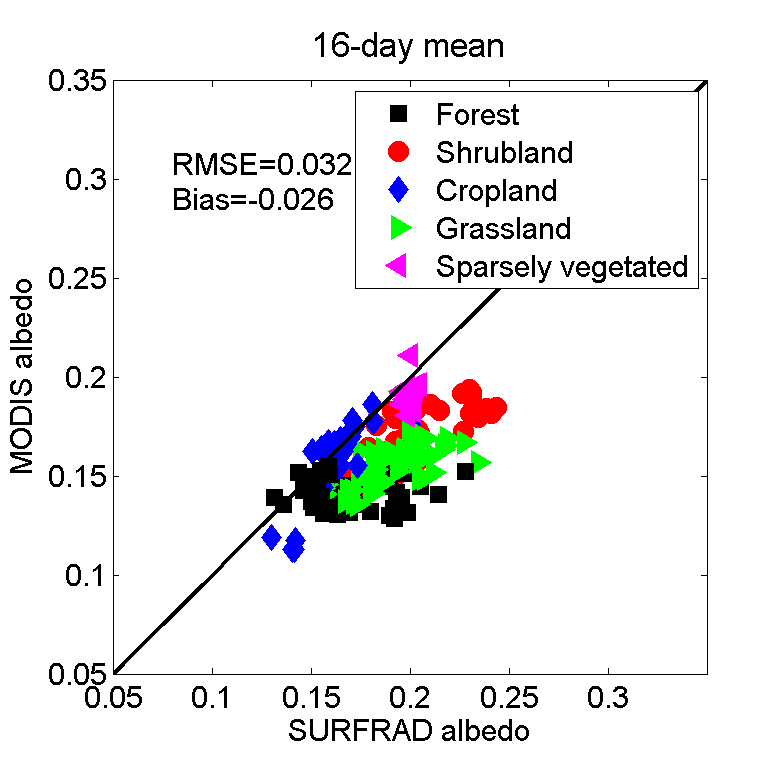 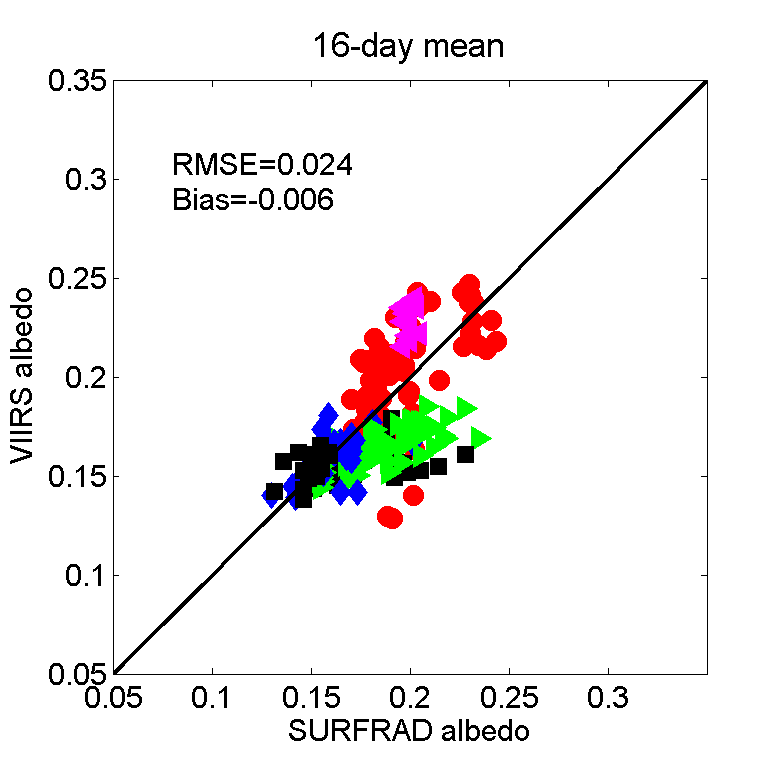 15
[Speaker Notes: Plots descriptions needed here, or on the slide]
Validation results for snow albedo
Accuracy of estimating snow albedo was evaluated at GC-Net stations.
VIIRS generally has improved results.
Retrieval accuracy is strongly dependent on quality of cloud detection.
Temporal filtering can improve retrieval quality and data continuity.
With temporal filtering
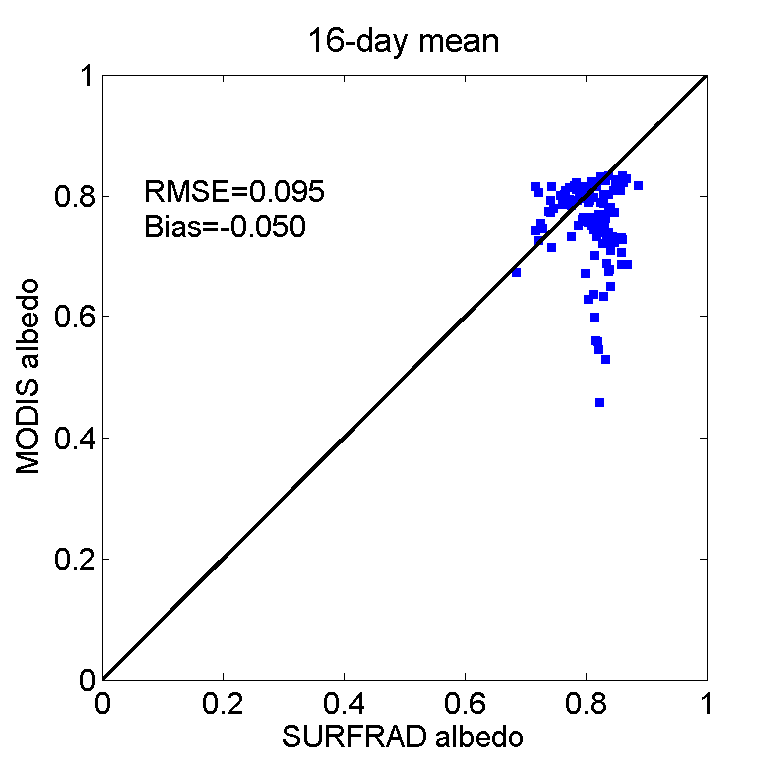 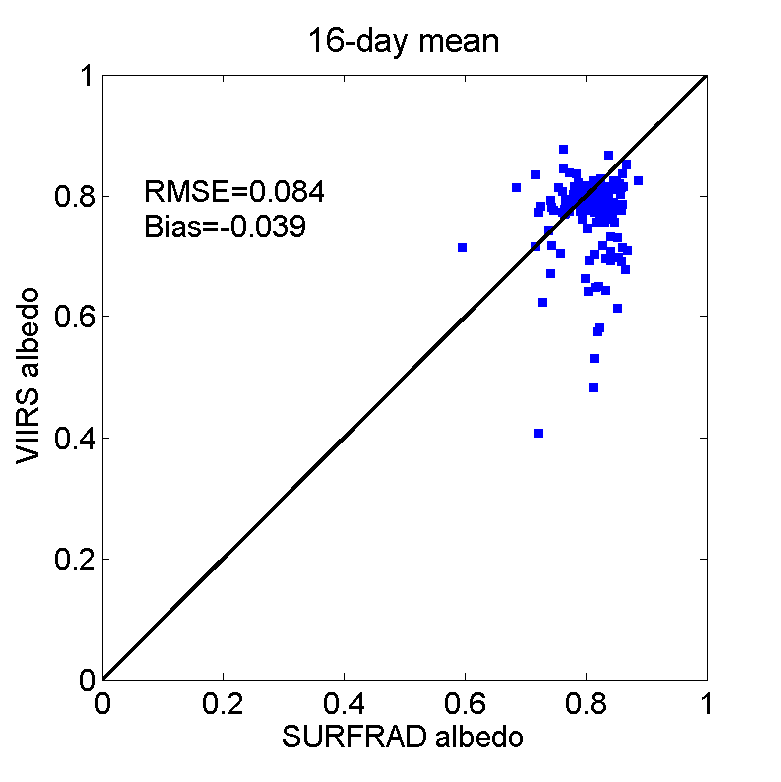 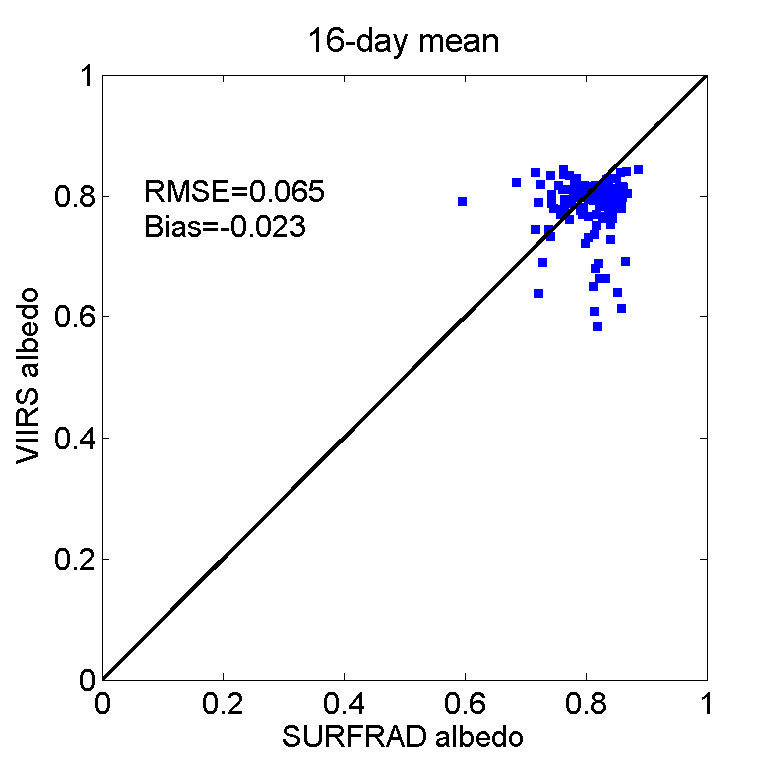 16
[Speaker Notes: Plots descriptions needed here, or on the slide]
Evaluation of the effect of required algorithm inputs
Required Algorithm Inputs
Top-of-atmosphere reflectance SDR
Cloud mask 
LUTs of regression coefficients
Evaluation of the effect of required algorithm inputs
Impacts of accuracy of cloud masking (CM)
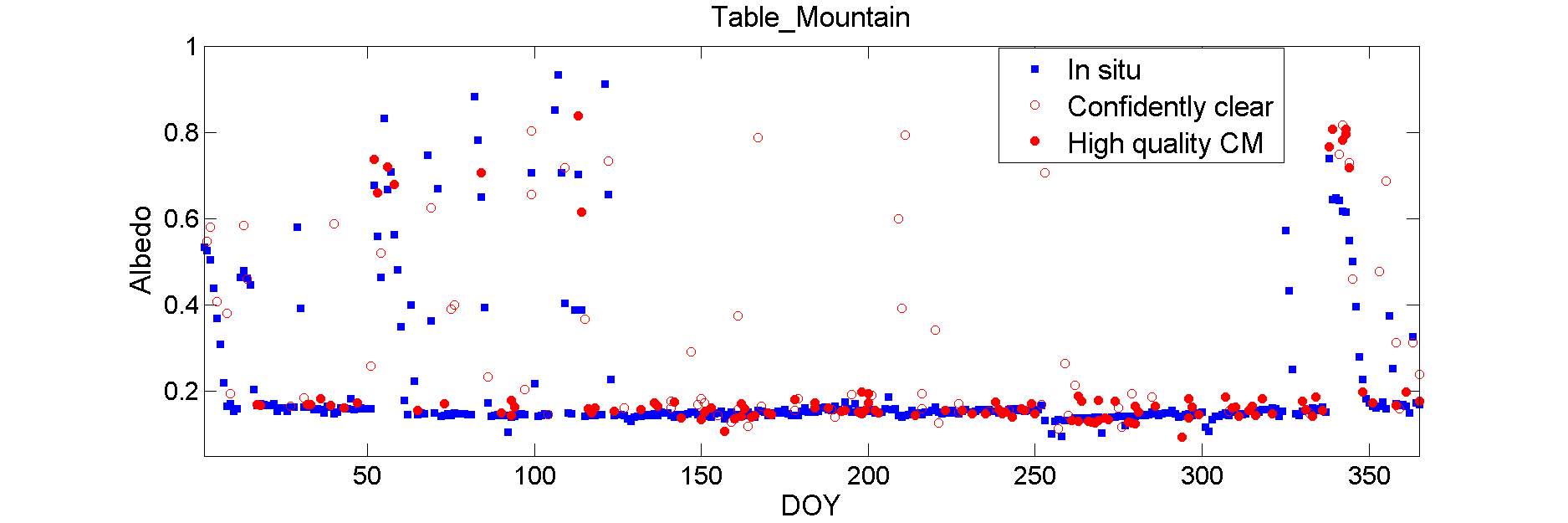 17
[Speaker Notes: Plots descriptions needed here, or on the slide.
May need more slides for more details? (2-5 slides)]
Quality flag analysis/validation
We evaluated the quality of QF using the surface albedo EDR data from the new Mx8.6 codes.
Most QFs of surface albedo EDR are inherited from upstream products.
Quality of these QFs is determined by the quality of input information.
Two QFs are related to computing land surface
Albedo retrieval quality
Out of range
18
Error Budget
The current non-snow LSA retrievals meet L1RD threshold.
The performance of snow LSA is also comparable (slightly better) than the existing major LSA product.
However, RMSE of current snow retrievals are greater than the precision requirement.
Temporal filtering can reduce RMSE to 0.065 and bias to -0.023.
The snow-specific LUT is expected to improve the quality of snow albedo.
19
Documentation
The following documents will be updated and provided to the EDR Review Board before AERB approval:
README file for CLASS
Neither a separate user’s guide nor a validation report is required at this stage
20
Major Users of LSA product (Point of Contact)
U. S. Users:  
NOAA National Weather Service Environmental Modeling Center (Michael EK, Jesse Meng, Weizhong Zheng ) 
USDA Agricultural Research Services(Martha Anderson)
USDA Forest Service (Brad Quayle)  
NOAA/NESDIS  Center for Satellite Applications and Research (Jerry Zhan) 
NOAA/NESDIS  National Climate Data Center (Peter Thorne) 
Academy  -- University of Maryland  (Konstantin Vinnikov, Shunlin Liang, Cezar Kongoli )
Army Research Lab ( Kurt Preston) 
Potential foreign Users
EUMETSAT (Yves Govaerts)
Météo France (Jean-Louis Roujean)
Academy: Italy IASMA Research and Innovation Centre (Barbara Marcolla), Beijing Normal University (Qiang Liu)
21
Identification of Processing Environment
Results shown here are based on the LUTs with BRDF considerations . 
The BRDF LUTs have been implemented in Mx8.6.
Effective date of the LUT (BRDF version) is Dec 21, 2014.
Given the limited time span of new data from Mx8.6, the albedo data for this validation report are generated at our local facility with the same approach and LUT used in Mx8.6.
22
Conclusion
After two updates of LUTs of regression coefficients since launch, quality of LSA retrievals have been significantly improved.
A comprehensive database of field measurements of LSA for VIIRS years was compiled and used to validate VIIRS LSA data.
Validation results show the errors of the current non-snow LSA retrievals are well smaller than L1RD threshold.
The performance of snow LSA is also comparable (slightly better) than the existing albedo product, although RMSE of current snow retrievals are greater than the precision requirement.
Temporal filtering and a new snow LUT is expected to further improve the quality of snow albedo.
Team recommends algorithm validated stage 1 maturity. 
The current LSA data still have some issues:
LUTs of sea ice albedo has not been updated yet.
Snow-specific LUT will improve quality of snow albedo.
Temporal filtering is needed.
Gridded data of LSA is suggested
23
Path Forward
Planned further improvements
Update LUT of regression coefficients for estimating sea ice albedo;
Develop a separate LUT for snow pixels and other major land surface types;
Implement a temporal filtering to improve both quality and continuity;
Propose a framework to generate gridded data set of LSA.
24
A specific LUT for snow albedo
A generic LUT is currently used for all surfaces other than desert.
This generic database cannot well represent anisotropy of snow reflectance.
A new snow LUT is under development.
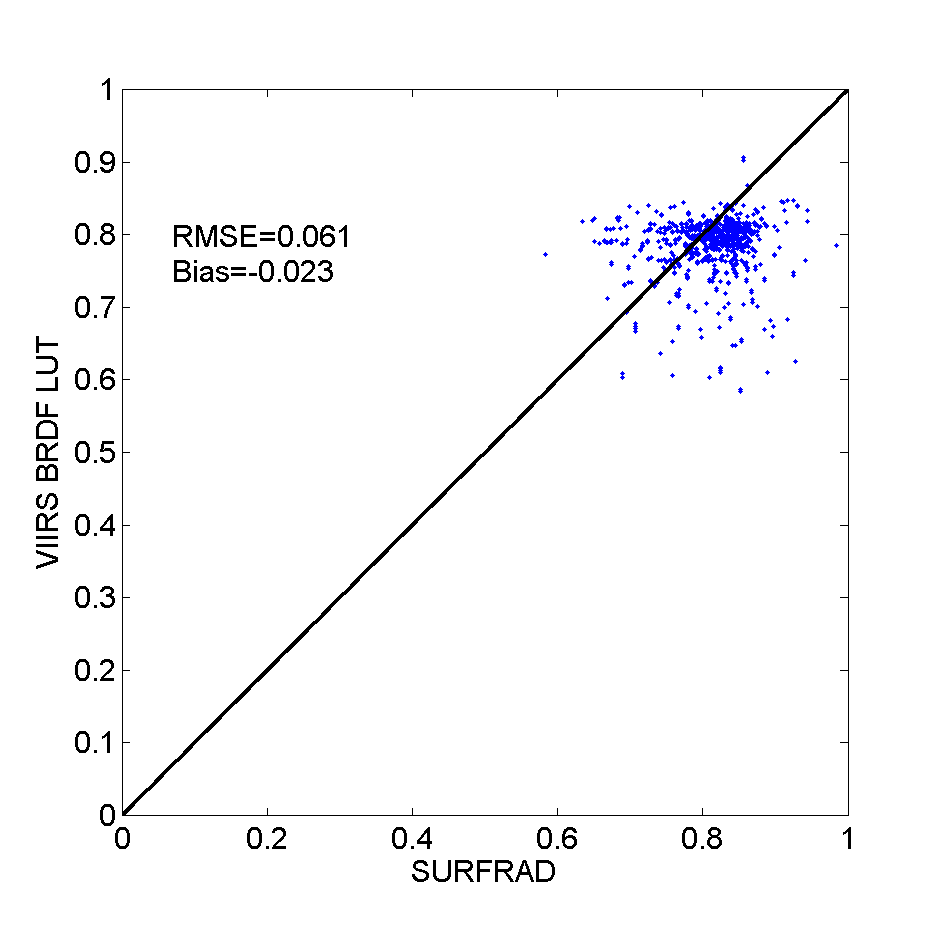 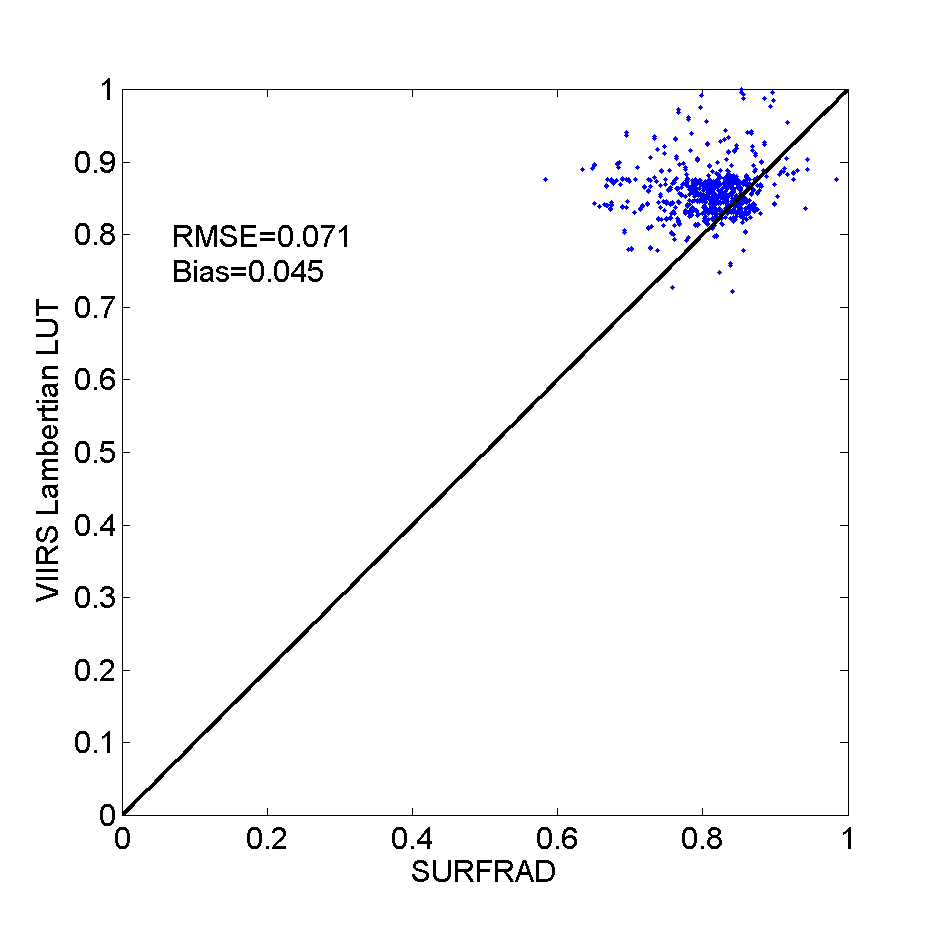 25
[Speaker Notes: Plots descriptions needed here, or on the slide]
Post-processing: temporal filtering
Temporal filter
One single observation is used to estimate LSA.
The current algorithm is sensitive to errors in cloud detection.
A temporal filtering is needed to improve both quality and continuity, especially for snow pixels.
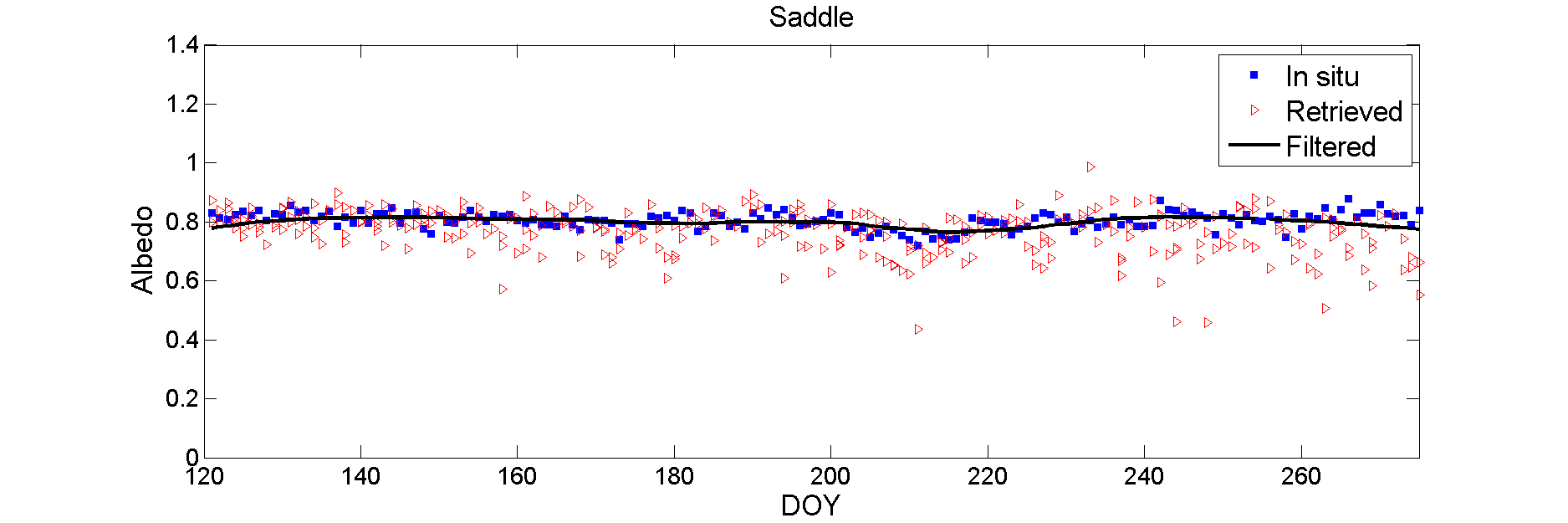 26
[Speaker Notes: Plots descriptions needed here, or on the slide]
Granule vs Gridded Product
For end users (modeling community, data analysis), gridded data sets of surface albedo is needed.
Current surface albedo EDR is a instantaneous granule-based product.
Data users have to 1) covert map-projection and 2) conduct “temporal composite” before they can use the data.
We recommend to generate a higher level product: daily gridded land surface albedo.
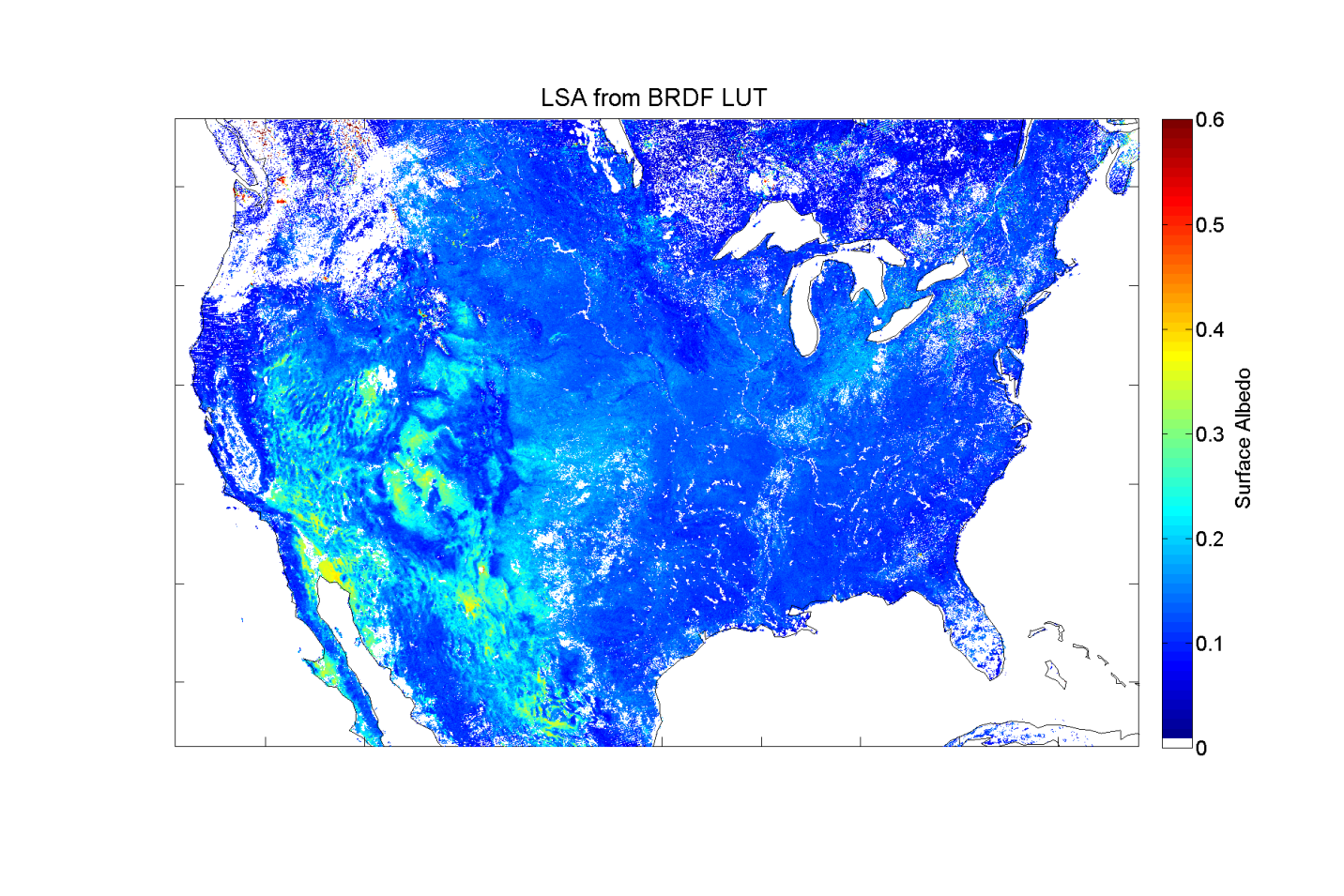 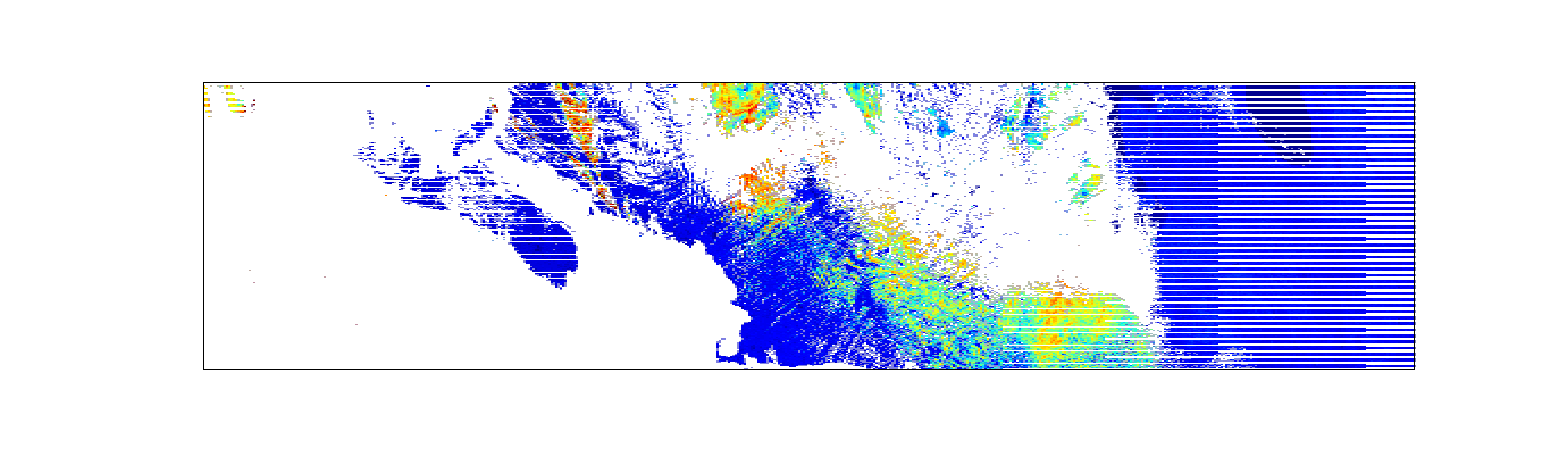 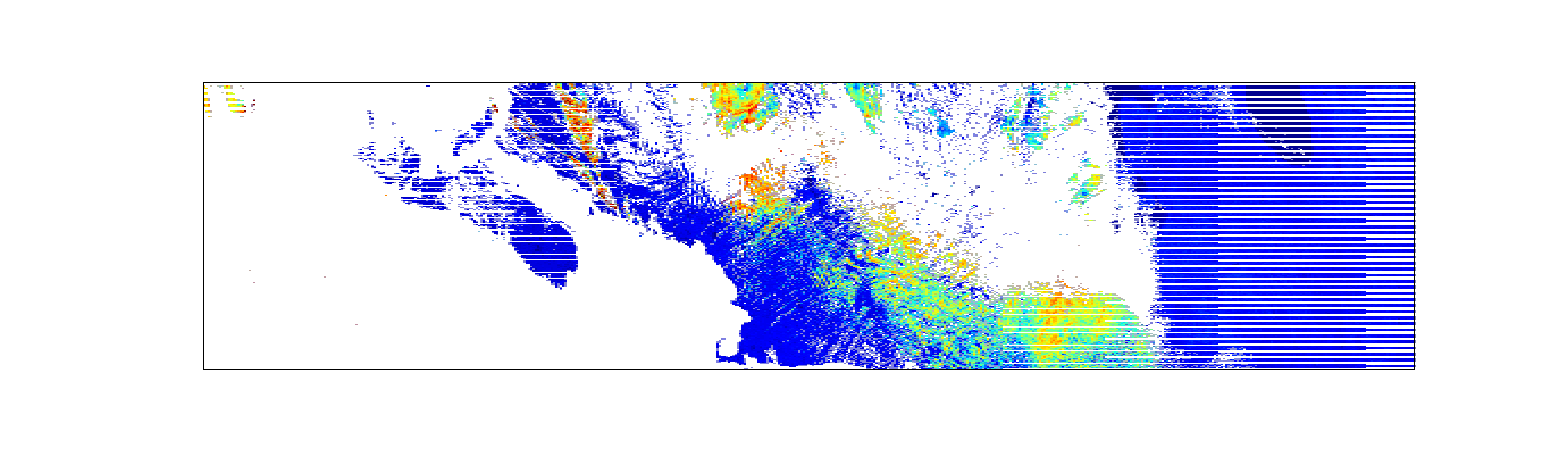 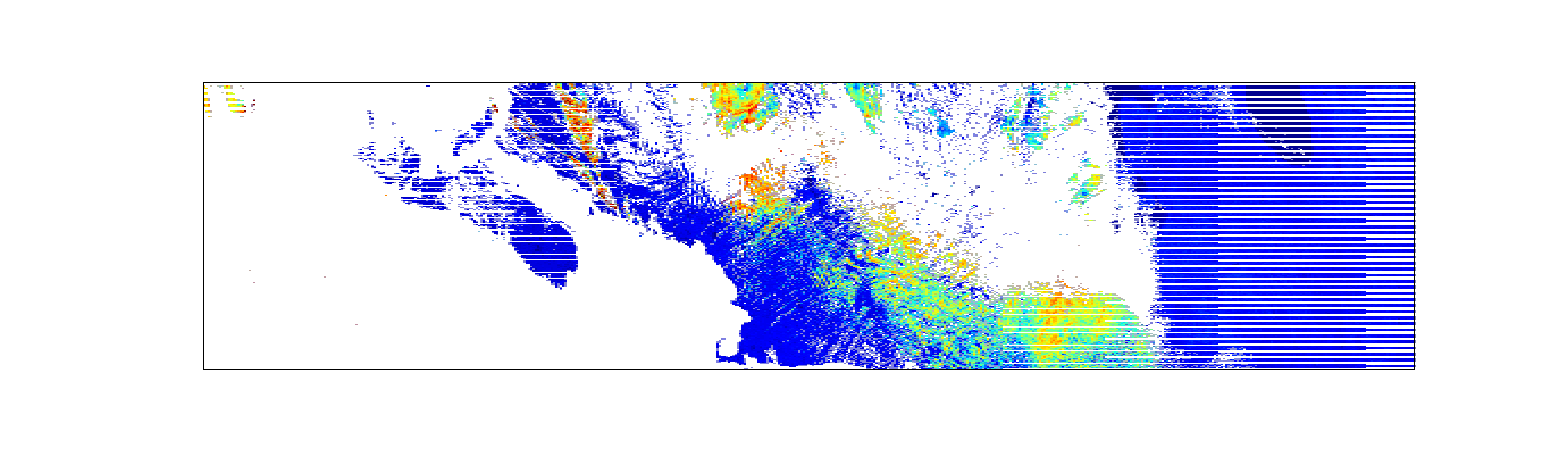 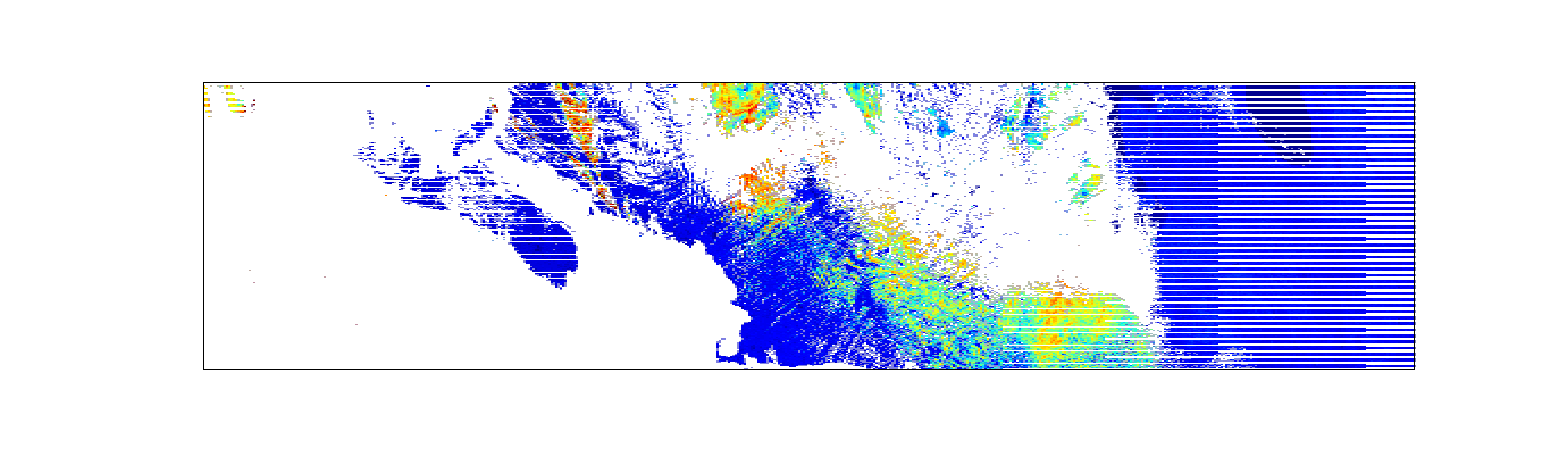 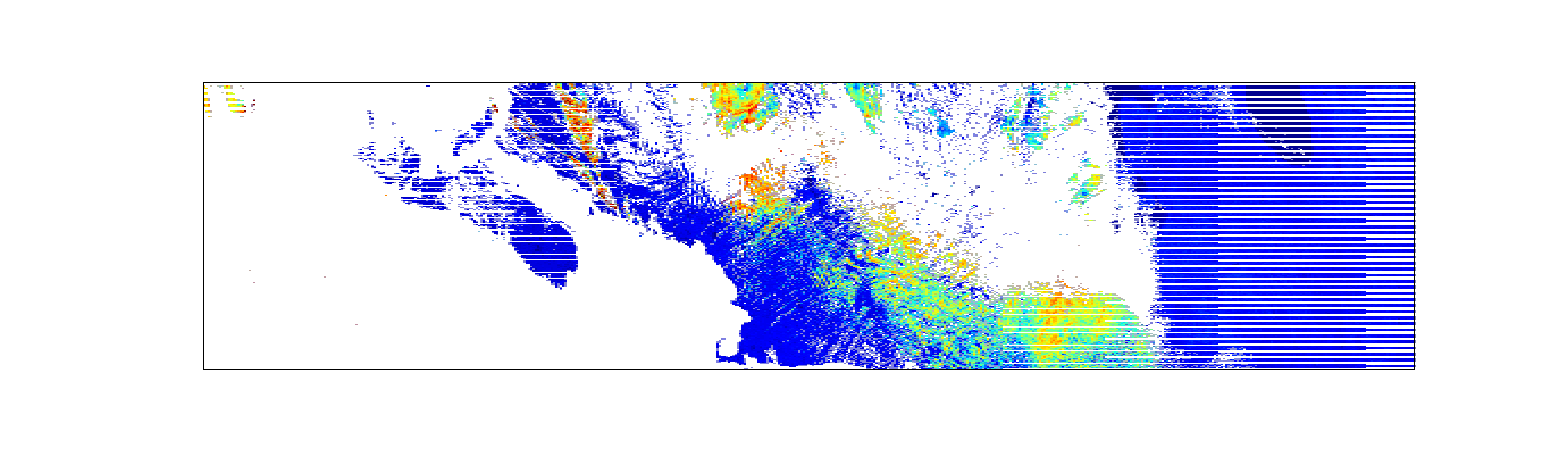 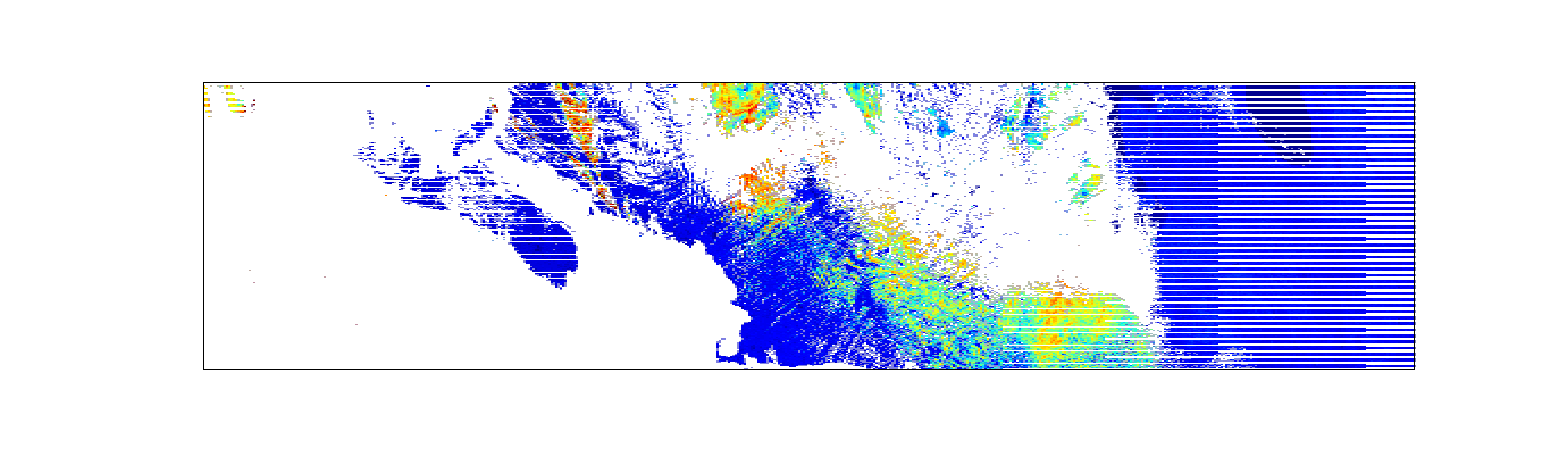 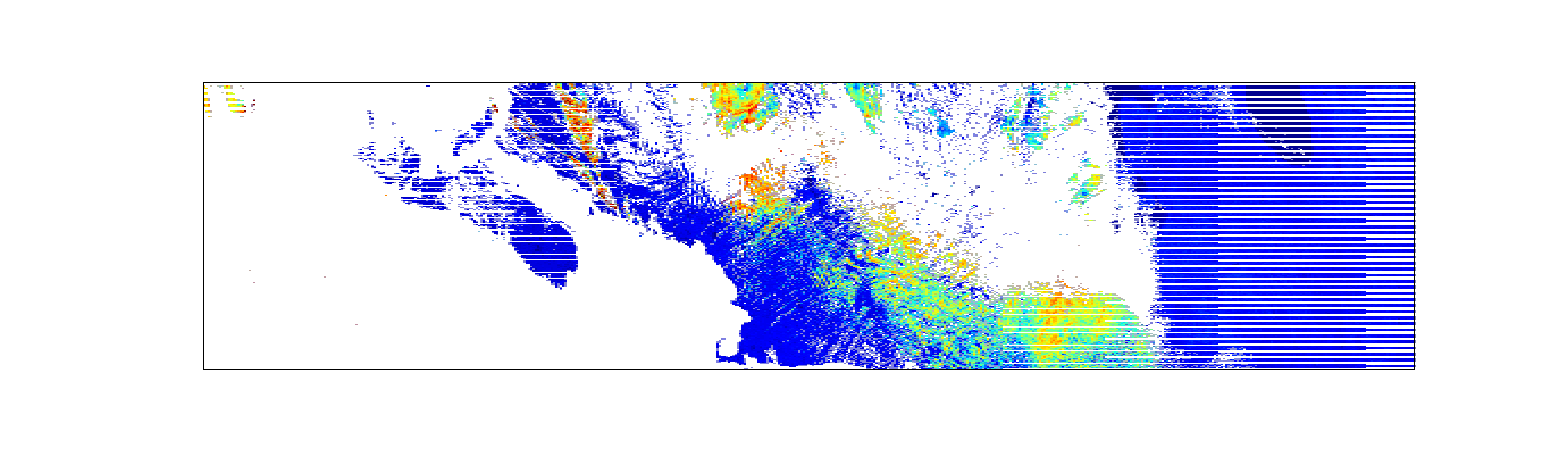 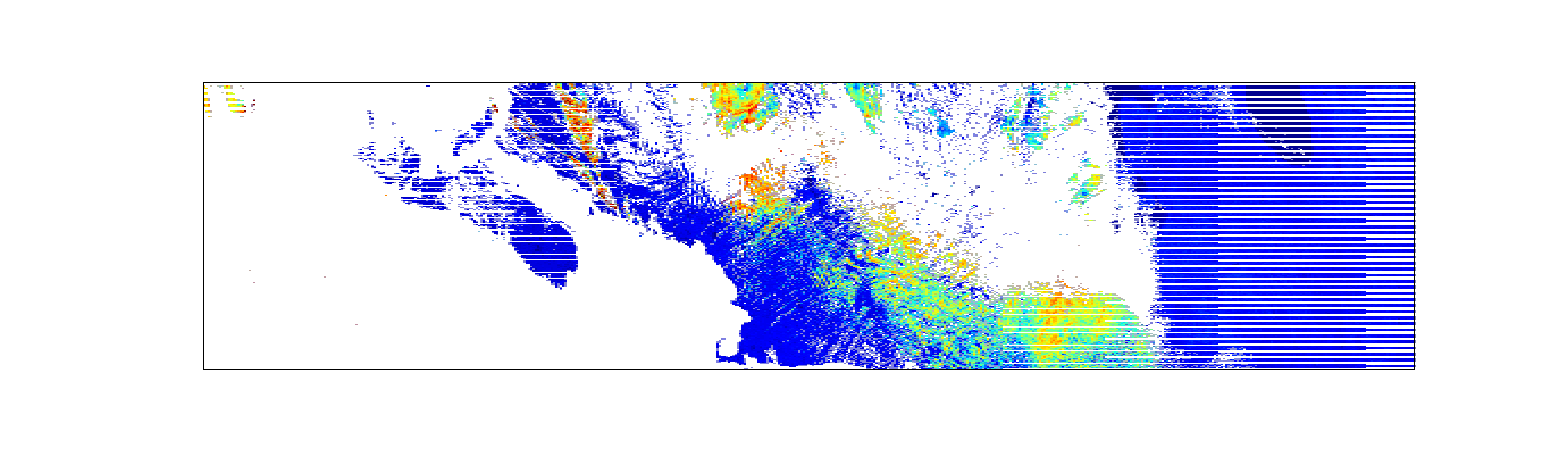 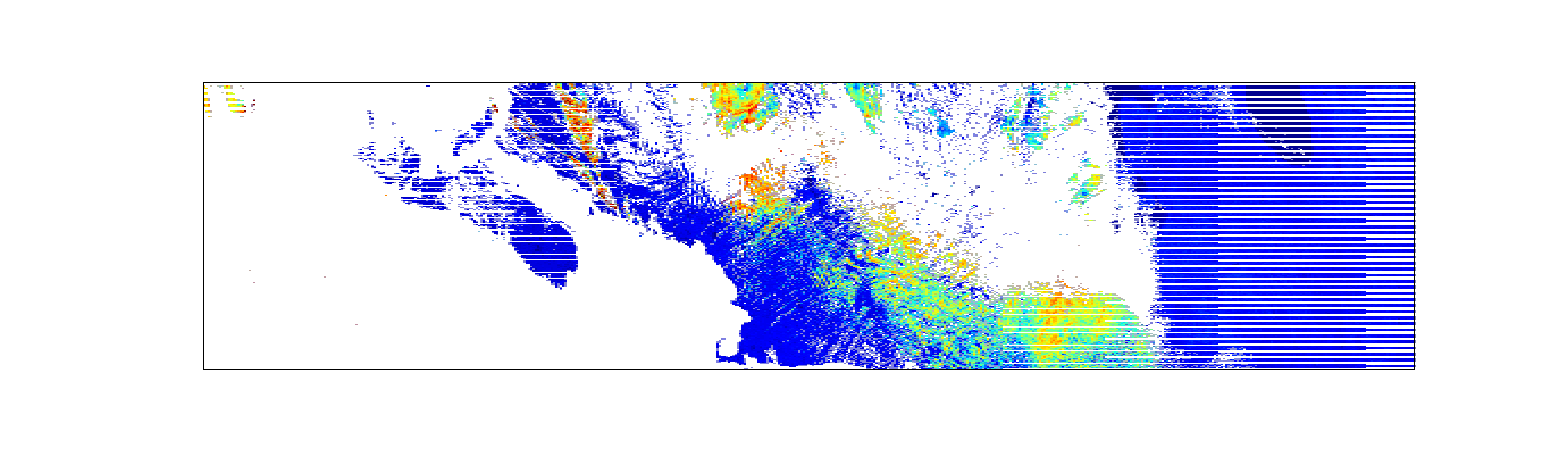 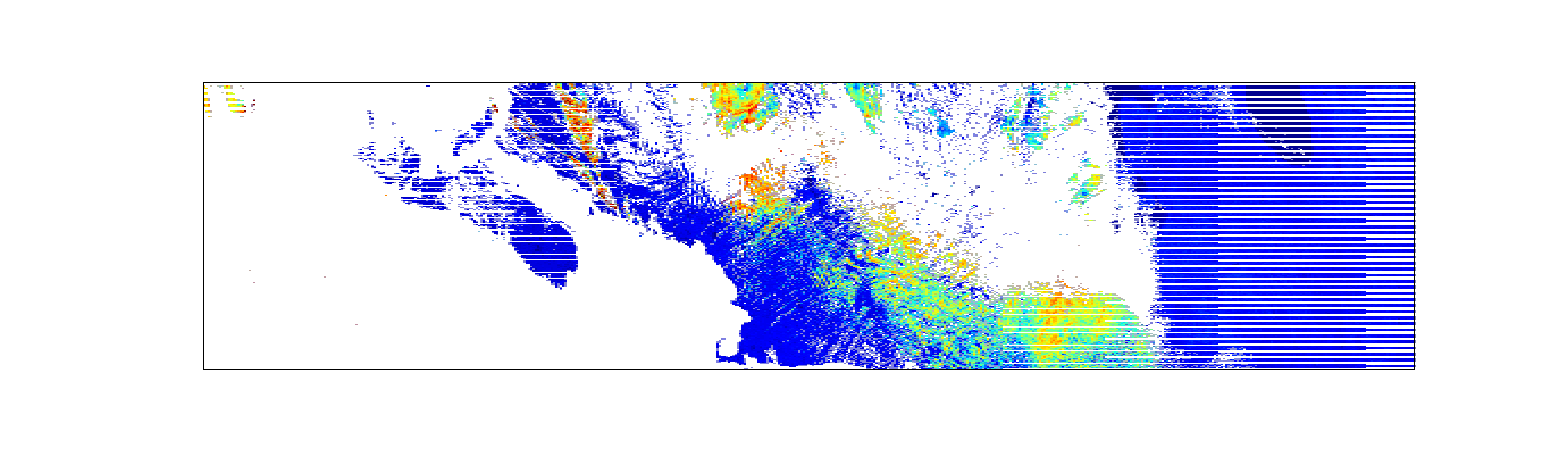 27
Back-up Slides
28
Inter-comparison with MODIS albedo
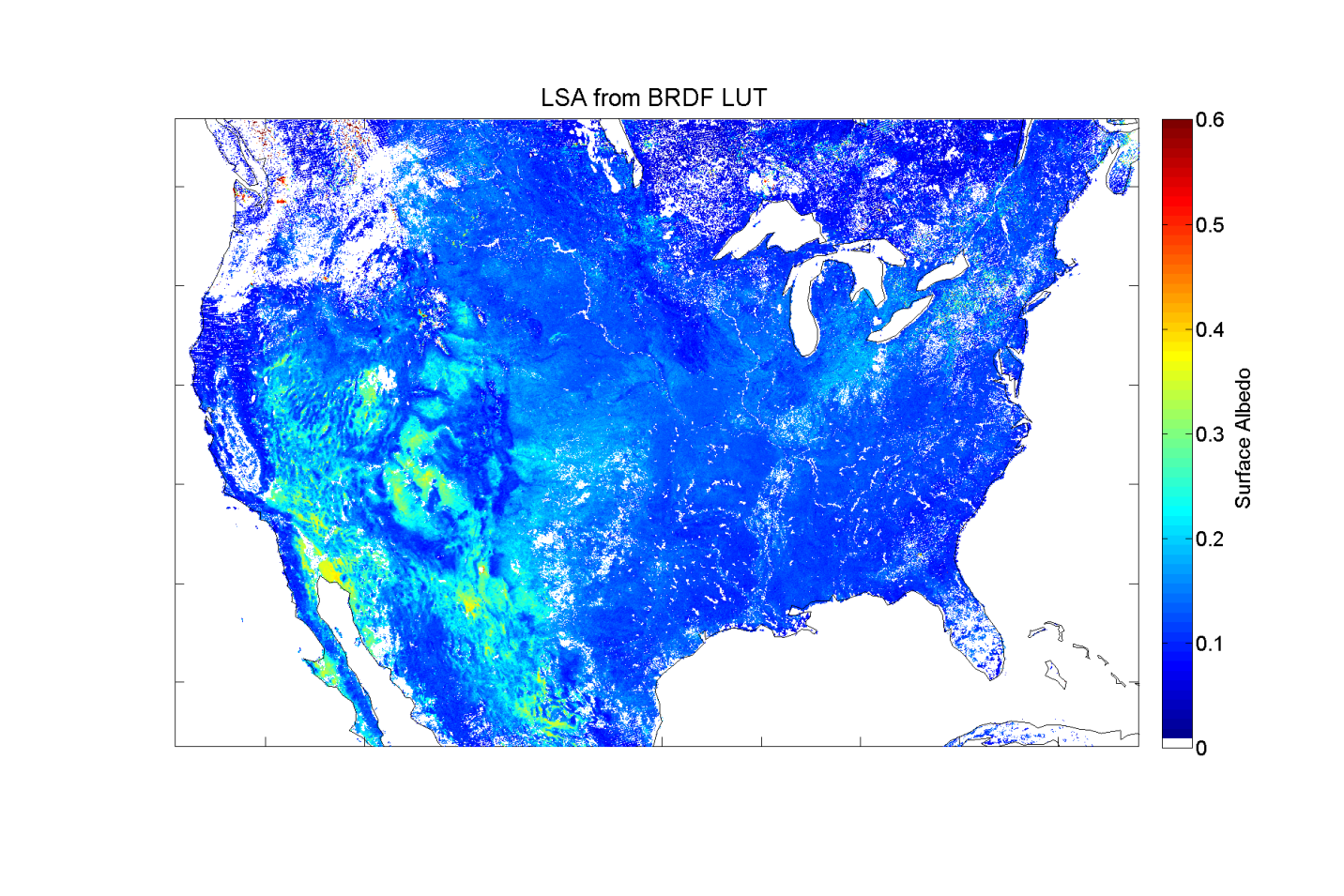 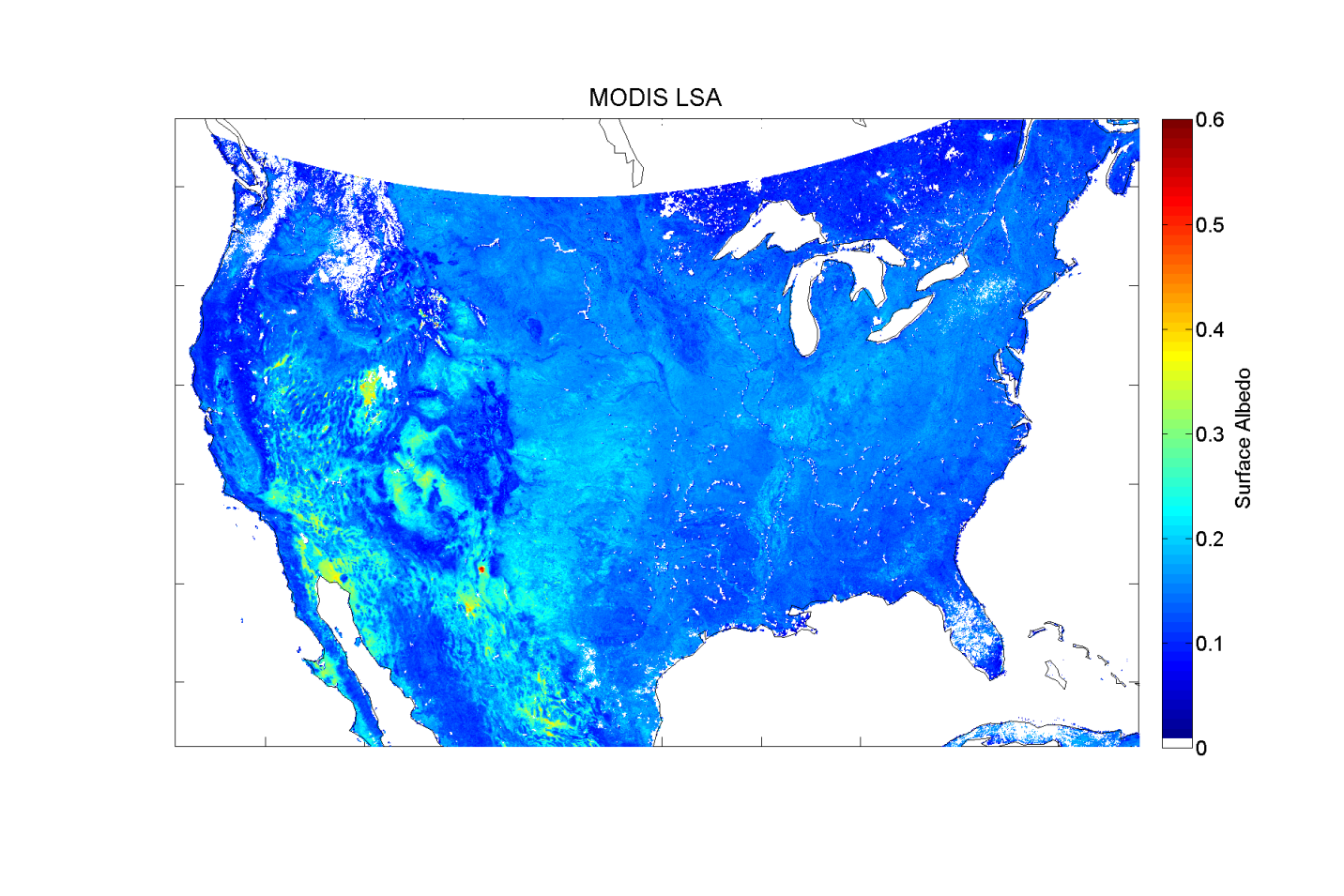 Contiguous US maps of 16-day mean LSA from VIIRS and MODIS, during DOY 145-160, 2012
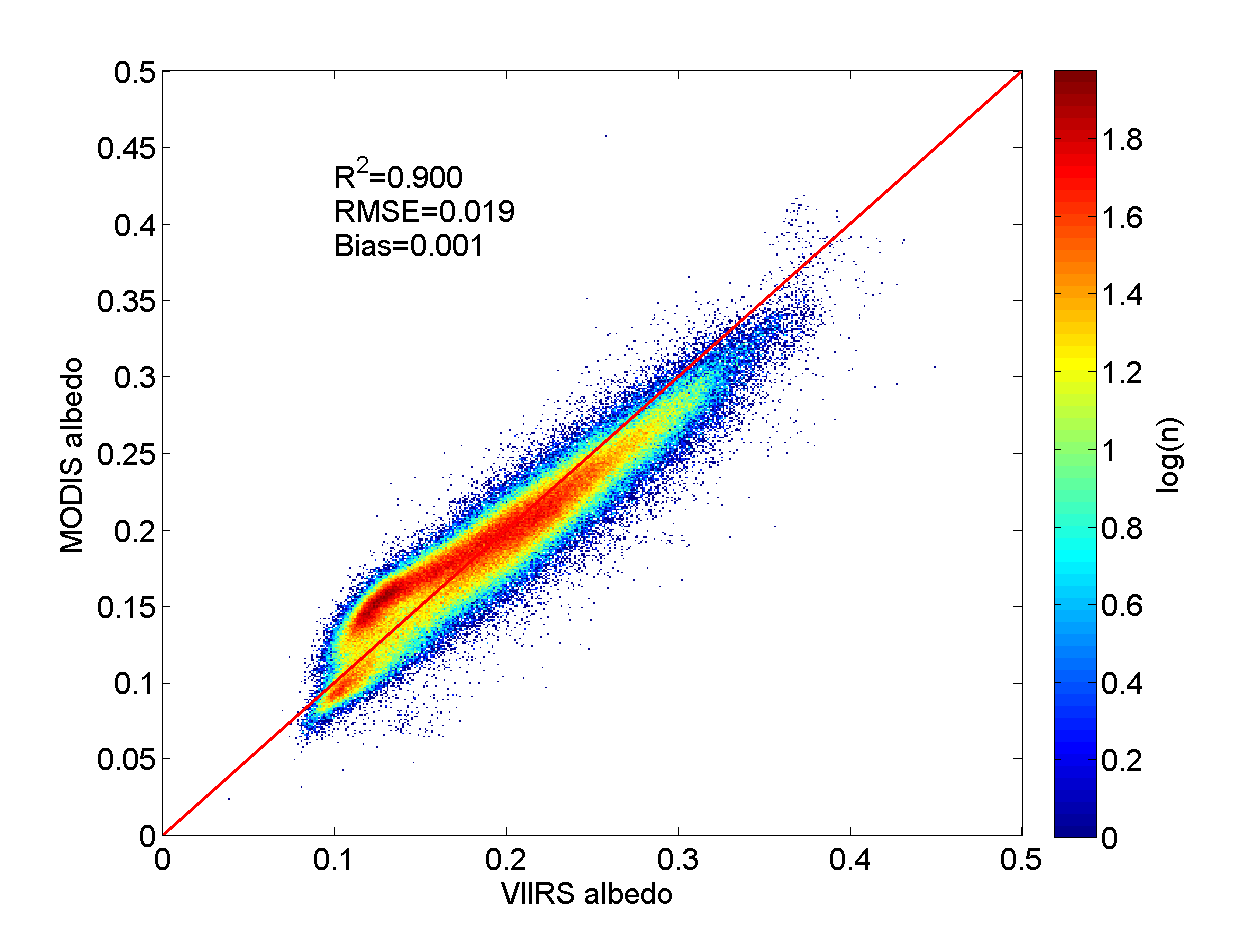 Comparing 16-day mean VIIRS albedo from BRDF LUT with MODIS blue-sky albedo. Data are limited to those with at least 8 clear-day observations during the composite period of 16 days.
29